Ako pracovať na záverečnej práci(vybrané témy – pokračovanie)
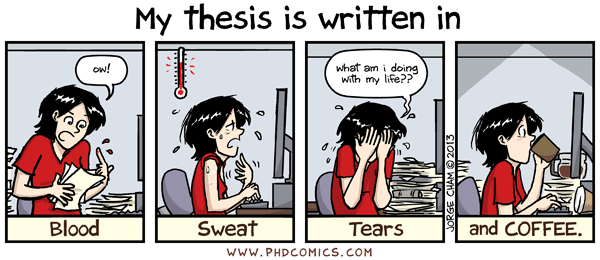 Ivan Srba, Jakub Šimko
Sumarizácia predchádzajúcich rád
Hľadajte zdroje (výskumné články), organizujte ich vhodnými nástrojmi, píšte si poznámky

Vyberte si niekoľko najrelevantnejších článkov, opíšte ich podrobne a porovnajte ich

Používajte výrokovú osnovu, dajte si záležať na diskusii na konci analýzy

Stanovte si správnu výskumnú otázky a hypotézy
2
Sumarizácia predchádzajúcich rád
Prezentácia
Video záznam z prezentácie
3
Návrh, realizácia a overenie sa značne líšia od typu práce
Dátovo orientované metódy

Prípadové štúdie

Aplikácie (implementačne orientované práce)
4
Návrh
Ako opísať návrh?
Začnite cieľmi práce - opisom úlohy, výskumnej otázky a hypotéz

Opíšte najprv konceptuálny návrh metódy/štúdie/aplikácie

Až potom detailne jednotlivé časti/kroky
6
Ako opísať návrh?
Pokúste sa oddeliť návrh od realizácie a overenia
7
Príklady obsahu návrhu pre rôzne typy prác
8
Príklady obsahu návrhu pre rôzne typy prác
9
Príklady obsahu návrhu pre rôzne typy prác
10
Príklady obsahu návrhu pre rôzne typy prác
11
Realizácia
Ako opísať realizáciu?
Konkretizujte návrh už pre konkrétne technológie, aplikácie, zdroje a typy dát, ... 

Detailný opis, ako sú realizované jednotlivé kroky/časti návrhu

Nezachádzajte však už do úplných detailov, na tie slúžia prílohy
13
Ako opísať realizáciu?
Pokúste sa oddeliť realizáciu od overenia
(na konkrétnych dátach, s konkrétnymi participantmi, ...)
14
Príklady obsahu realizácie pre rôzne typy prác
15
Príklady obsahu realizácie pre rôzne typy prác
16
Príklady obsahu realizácie pre rôzne typy prác
17
Príklady obsahu realizácie pre rôzne typy prác
18
Overenie
Ako opísať overenie svojej práce?
Explicitne zadefinujte metodológiu overenia
Ako presne ste postupovali (zopakovateľnosť)
Aké existujúce riešenia ste si zvolili pre porovnanie

Overujte stanovené hypotézy, porovnajte výsledky s existujúcimi riešeniami

Overenie ukončite diskusiou
20
Príklady obsahu overenia pre rôzne typy prác
21
Príklady obsahu overenia pre rôzne typy prác
22
Príklady obsahu overenia pre rôzne typy prác
23
Príklady obsahu overenia pre rôzne typy prác
24
Prílohy
25
Čo dať do príloh?
Plán riešenia projektu a jeho vyhodnotenie

Akékoľvek doplňujúce informácie pre podporenie jadra práce

Opis elektronického média
26
Príklady realizácie a overenia pre rôzne typy prác
27
Príklady realizácie a overenia pre rôzne typy prác
28
Príklady realizácie a overenia pre rôzne typy prác
29
Príklady realizácie a overenia pre rôzne typy prác
30
Záver, referencie a formálna stránka dokumentu
31
Čo napísať do záveru?
Protiklad k úvodu

Sumarizácia cieľov a výsledkov

Diskusia obmedzení, nedostatkov a signifikancie výsledkov

Pokúste sa o zovšeobecnenie a implikácie

Identifikácia ďalšej práce/výskumu
32
Ako správne uviesť referencie?
Uveďte zoznam každej citovanej literatúry

Neuvádzajte necitovanú literatúru

Necitujte zdroje, ktoré ste nečítali

Uistite sa, že v referenciách máte najrelevantnejšiu literatúru

Dodržujte jednotné formátovanie
33
Na čo si dať ešte pozor?
Formálna stránka dokumentu
Gramatika a (odborná) štylistika
Typografia
Formátovanie dokumentu (šablóna)
Nepoužívať generické nadpisy
34
Abstrakt
Typy abstraktov
Informatívny
Sumarizácia obsahu

Indikatívny (deskriptívny)
Čo je obsahom článku
Bez samotných výsledkov a zhodnotenia
36
Ako vyzerá dobrý abstrakt?
Vlastnosti
Špecifický a presný
Samostatne zrozumiteľný
Bez technologickej terminológie
Žiadne alebo len minimum skratiek
Gramaticky správny
37
Ako vyzerá dobrý abstrakt?
Pravidlá
Nepoužívajte rovnaké frázy ako v nadpise
Nepoužívajte copy & paste z textu práce
Nepoužívajte referencie
38
Z akých častí by sa mal skladať dobrý abstrakt?
Motivácia
Definícia problému
Riešenie
Výsledky
Implikácie
39
Motivácia
Problém
Riešenie
Výsledky
Implikácie
Informatívny
Informatívny
Informatívny
Informatívny
Informatívny
Collaborative filtering (CF) is a personalization technology that generates recommendations for users based on others' evaluations. CF is used by numerous e-commerce Web sites for providing personalized recommendations.
Although much research has focused on refining collaborative filtering algorithms, little is known about the effects of user and domain characteristics on the accuracy of collaborative filtering systems.
In this study, the effects of two factors—product domain and users' search mode—on the accuracy of CF are investigated. The effects of those factors are tested using data collected from two experiments in two different product domains, and from two large CF datasets, EachMovie and Book-Crossing.
The study shows that the search mode of the users strongly influences the accuracy of the recommendations. (…) The study also shows that CF is more accurate for knowledge domains than for consumer product domains
The results of this study imply that for more accurate recommendations, collaborative filtering systems should be able to identify and handle users' mode of search, even within the same domain and user group.
[Im et al. 2007. Does a one-size recommendation system fit all?. ACM Trans. Inf. Syst. 26, 1, Article 4 (November 2007).]
40
Nestaňte sa však otrokmi pravidiel
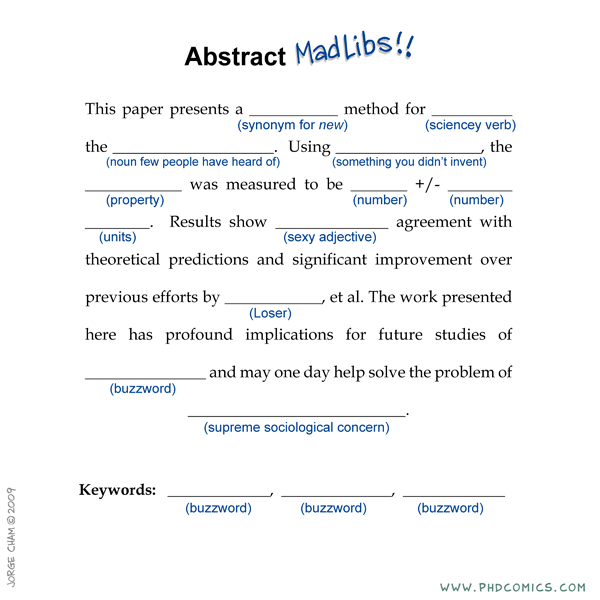 41
Sumarizácia najdôležitejších rád
Explicitne opíšte svoje ciele
Návrh opíšte najprv konceptuálne, potom podrobne
Oddeľte návrh od realizácie a overenia
Zadefinujte metodológiu overovania
Zvoľte si vhodný baseline
Diskutujte výsledky
Explicitne opíšte obmedzenia overenia, metódy, ...
Nezanedbajte záver, prílohy a ďalšie časti práce
42